15.2 Entropy and spontaneity
Entropy (S):  A measure of randomness (disorder).
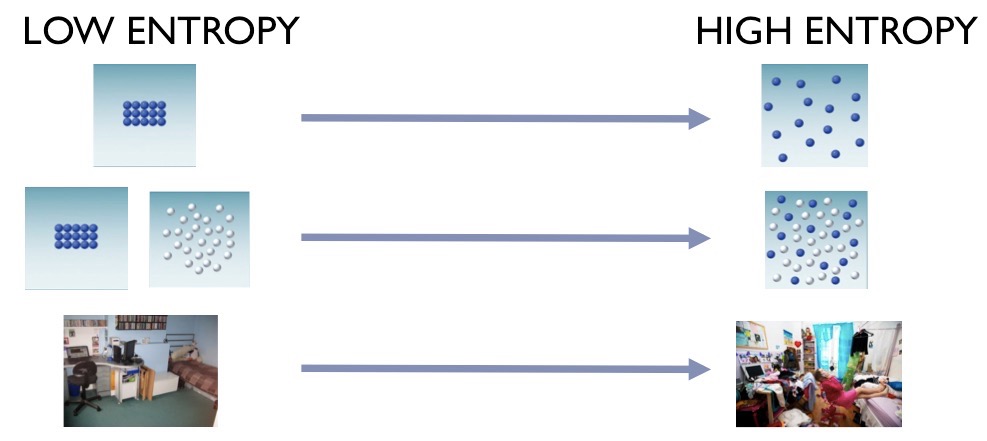 Key idea: Nature spontaneously proceeds towards those states that have the highest probabilities of existing.
For changes of state:
Ssolid	 <		Sliquid 	<		Sgas
Entropy will increase when:
Temperature increases 
More particles (moles) form in a chemical reaction
 These changes of state:
solid  → liquid
liquid → gas
solid  → gas
Predict the sign for entropy:
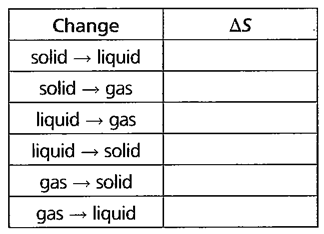 Predict the sign for entropy:
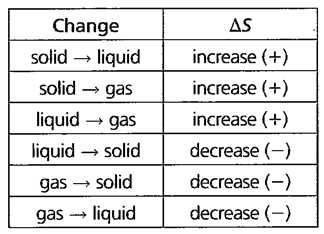 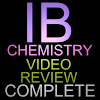 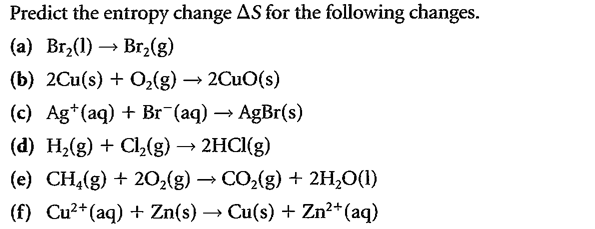 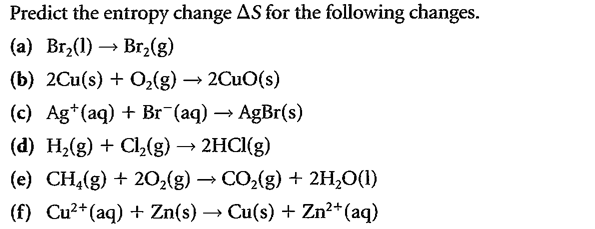 ΔS = +
ΔS = -
ΔS = -
ΔS = 0
ΔS = -
ΔS = 0
Calculating entropy:
ΔS° = ΣS°(products) - ΣS°(reactants)
(see handout: thermodynamic values)
Spontaneity:
A spontaneous process occurs naturally on its own.
(does not refer to the length of time for a process to occur)
The First Law of  Thermodynamics:
In any chemical or physical process, energy is neither created nor destroyed.
The Second Law of  Thermodynamics:
In any spontaneous process there is always an increase in the entropy of the universe.
The Third Law of  Thermodynamics:
The entropy of a perfect crystal at absolute zero is exactly equal to zero.
If ∆Suniverse = positive (+), 
the process is spontaneous.

If ∆Suniverse = negative (-),
the process does not take place
(spontaneous in the opposite direction).
∆Suniverse = ∆Ssystem  +  ∆Ssurroundings
∆Suniverse = ∆Ssystem  +  ∆Ssurroundings
Gibbs Free Energy
The sign of ∆Ssur depends on the direction of heat flow.
∆Ssur ∝ - ∆Hsystem
The magnitude of ∆Ssur depends on the temperature.
∆Ssur ∝ 1/T
(where T is in kelvins)
Therefore, 

∆Ssur = -
∆Hsys
T
Substituting into,
∆Hsys
∆Suni = ∆Ssys  -
∆Suni = ∆Ssys  +  ∆Ssur
T
becomes,
multiplying through by - T gives,
-T∆Suni =  ∆Hsys  - T∆Ssys
∆G =  ∆H  - T∆S
-T∆Suni =  ∆Hsys  - T∆Ssys
∆G
Called “Gibbs free energy”
Note: all values refer to the system
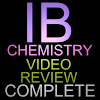 Gibbs free energy (trivia):
aka “available energy”
derived in the 1870s by the American mathematician Josiah Willard Gibbs
∆G =  ∆H  - T∆S
Recall,
-T∆Suni =  ∆H  - T∆S
Therefore,
∆G= -T∆Suni
From this we can conclude, 
1. If ∆G is negative then ∆Suni is positive and the process is spontaneous.
2. If ∆G is positive then ∆Suni is negative and the process is not spontaneous.